Pâtes à pain et pâtes à pizza
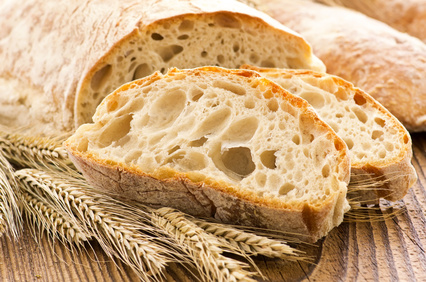 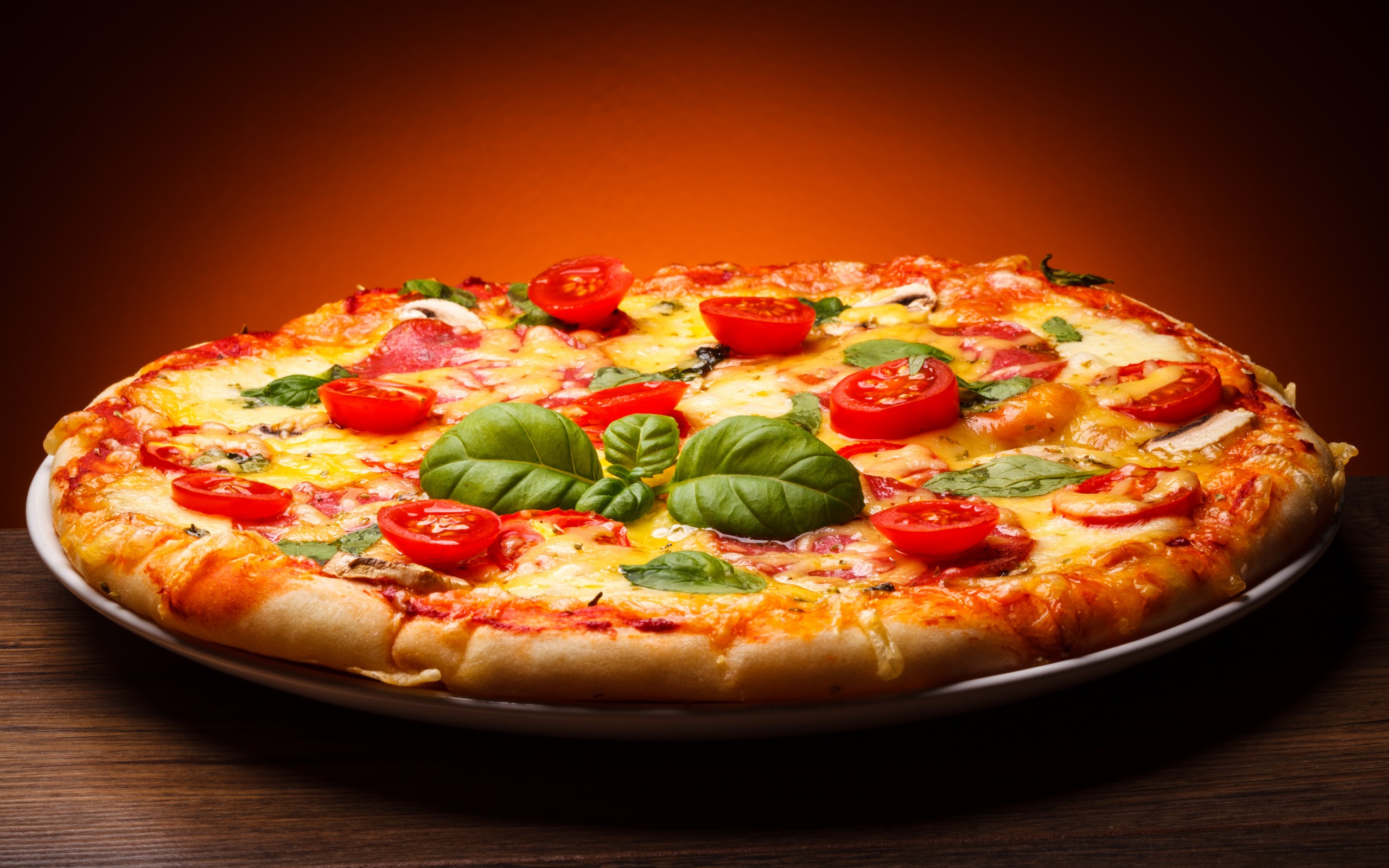 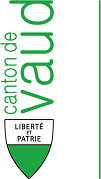 Cardinaux Yan
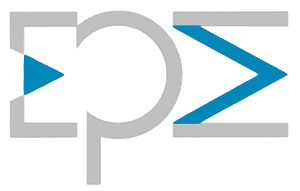 Classification (10)
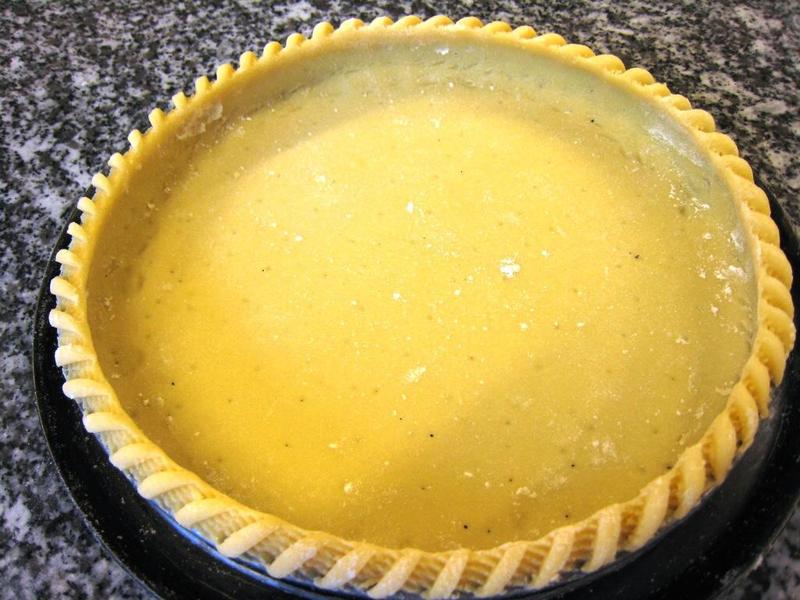 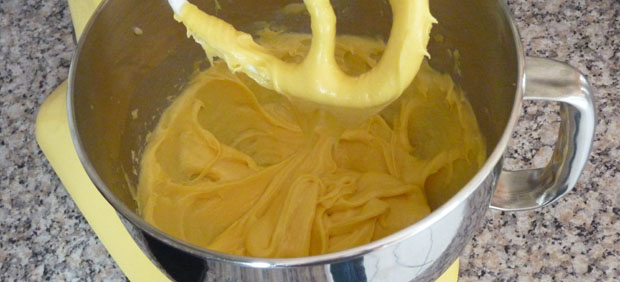 Généralités
Les pâtes à pain on besoin d’un produit qui les allège
Cela peut être du levain chef, de la levure, ou une combinaison des 2
Le levain chef ou la levure provoquent un processus de fermentation qui entraîne la formation de bulles de gaz
Celles-ci développent la pâte et forment ainsi des pores
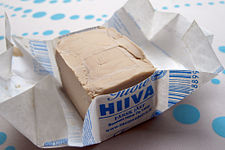 Elaboration d’un pain bis
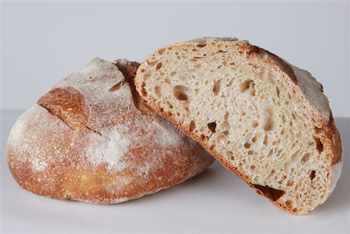 Informations
Conseils
La température idéale après pétrissage est de 22 à 24°C
Pendant la période de repos, et afin de conférer à la pâte la stabilité nécessaire et sa capacité à lever, il faut la pétrir encore une fois complètement
Pour améliorer la qualité des produits, on peut y ajouter des additifs
Sources d’erreur
Forme finale déformée, plate : entaillée trop profondément, pâte trop molle, cuisson trop longue des pièces
Elaboration d’une pâte à pizza
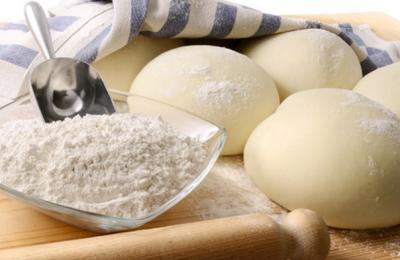 Informations
Conseils
Cuire avec le tirage ouvert
Température idéale : 300 °C